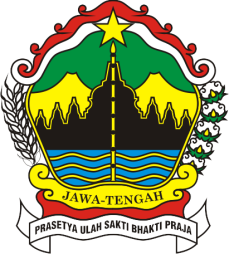 LAPORAN KINERJA 2018
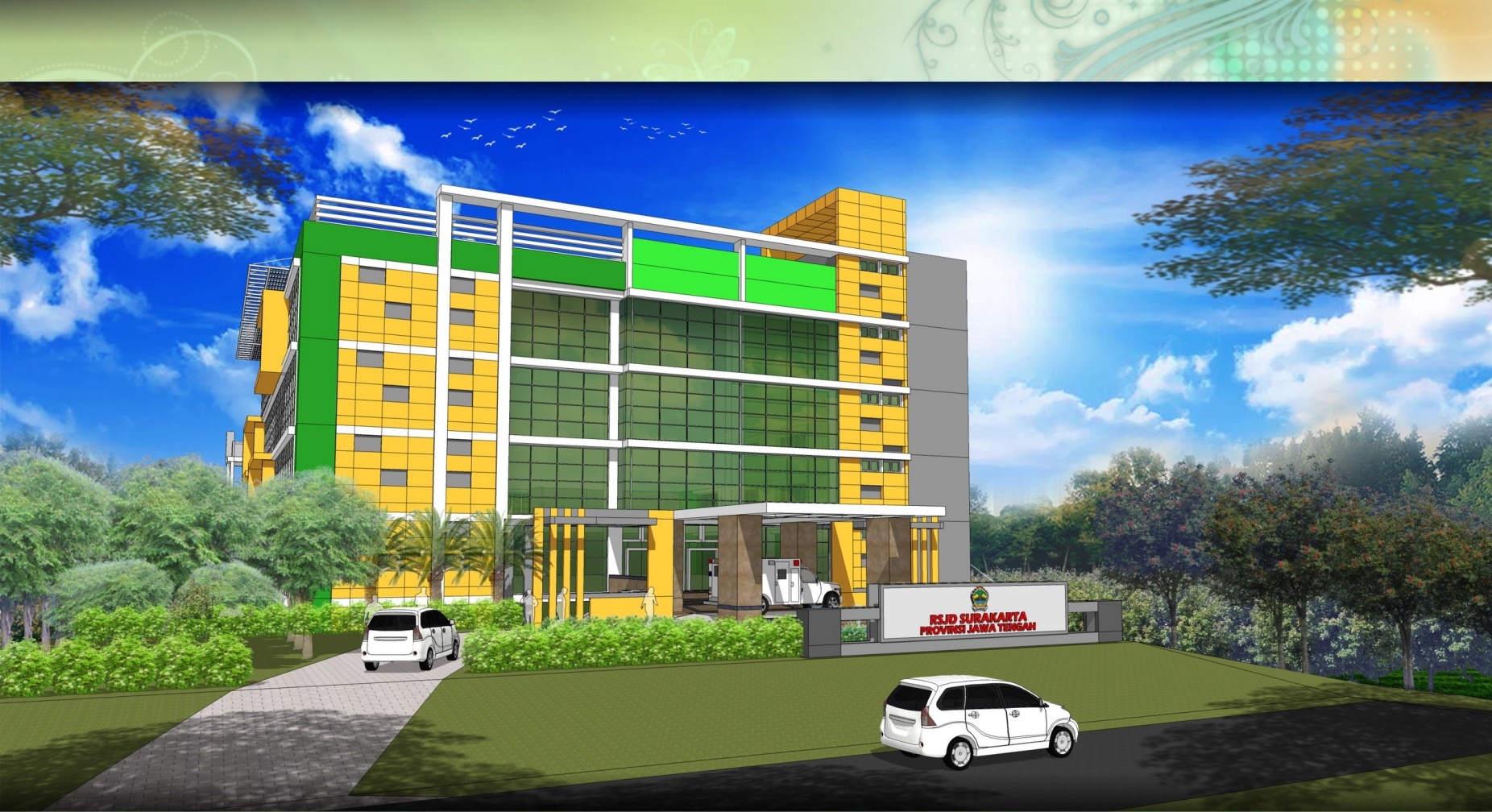 JULI
RSJD 
dr. ARIF ZAINUDIN
1
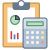 KINERJA ANGGARAN
2
REALISASI ANGGARAN
1
63,30%
3
2
REALISASI BELANJA LANGSUNG
4
3
REALISASI ANGGARAN BLUD
5
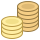 KINERJA PENDAPATAN
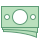 6
REALISASI PENDAPATAN
1
7
REALISASI PENDAPATAN
8
REALISASI PENDAPATAN PER KEGIATAN
2
64,15 %
47,21 %
43,33 %
9
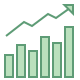 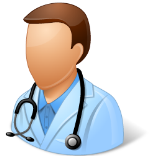 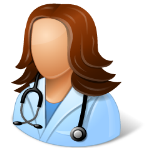 KINERJA PELAYANAN
10
CAPAIAN KINERJA PELAYANAN
1
11
B O R ( % )
L O S ( Hari  )
12
Cakupan Kunjungan Rawat Jalan
Cakupan Kunjungan Rawat Inap
13
Kunjungan IGD
PELAYANAN BERDASARKAN CARA BAYAR
2
RAWAT JALAN
RAWAT INAP
15
Pelayanan Berdasarkan Cara Bayar Sampai Dengan Bulan Juli 2018
Rawat Jalan
Rawat Inap
16
KUNJUNGAN BERDASARKAN WILAYAH
3
RAWAT JALAN
17
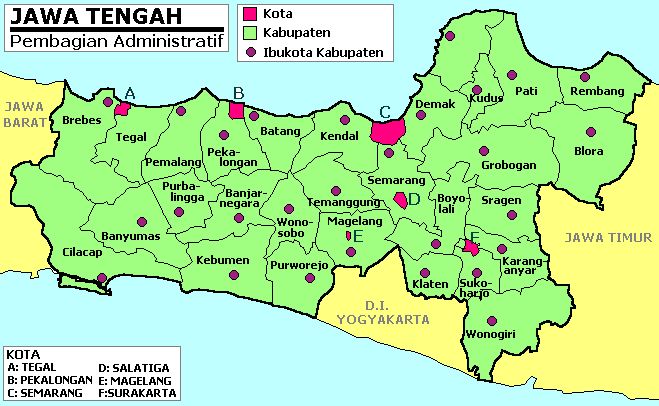 RAWAT JALAN
SKA
4.512
DATA WILAYAH CAKUPAN SURAKARTA & JAWA TENGAH s/d JULI 2018
BLO
201
GRO
195
JATENG
LAIN
781
BOY
2.663
SRA
4.645
KRA
4.777
KLA
732
WON
1.383
SUK
4.262
18
DATA WILAYAH CAKUPAN JAWA TIMUR s/d JULI 2018
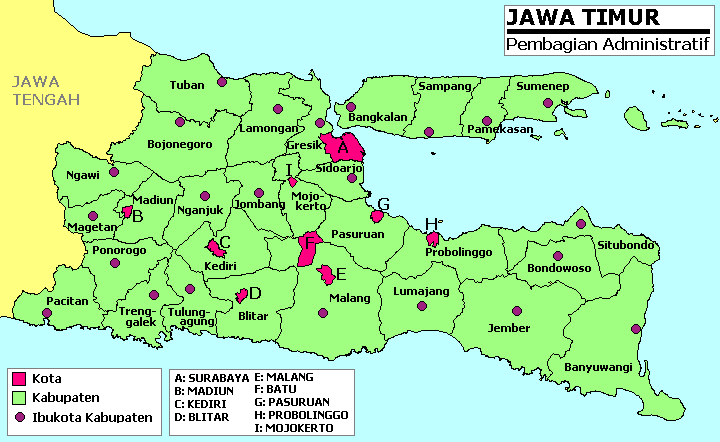 MAGETAN
599
PACITAN
133
NGAWI
605
BOJO
NEGORO
82
MADIUN
262
PONOROGO
312
JATIM 
LAINNYA
820
19
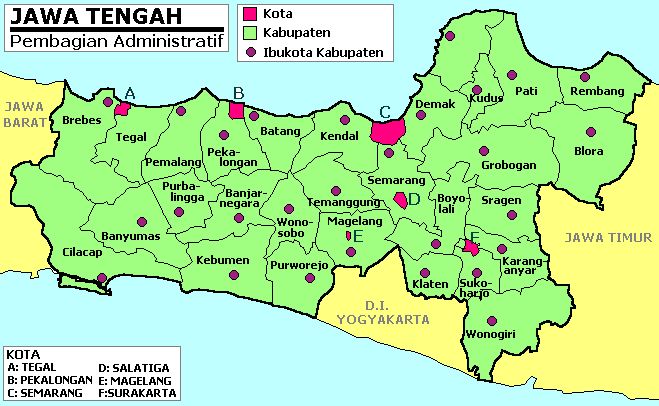 RAWAT INAP
SKA
166
DATA WILAYAH CAKUPAN SURAKARTA & JAWA TENGAH s/d JULI 2018
BLO
87
GRO
18
JATENG
LAIN
230
BOY
151
SRA
246
KRA
167
KLA
16
WON
148
SUK
217
20
DATA WILAYAH CAKUPAN JAWA TIMUR s/d JULI 2018
LUAR JATENG DAN JATIM
7
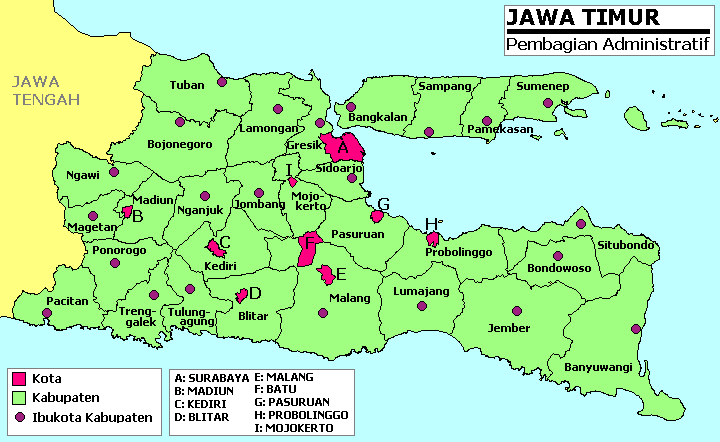 MAGETAN
33
PACITAN
28
NGAWI
42
BOJO
NEGORO
13
MADIUN
20
PONOROGO
53
JATIM 
LAINNYA
44
21
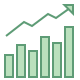 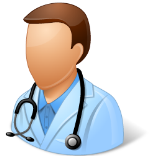 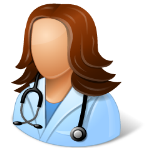 KINERJA INSTALASI
22
INSTALASI FARMASI
INSTALASI LABORATORIUM
23
INSTALASI RADIOLOGI
24
INSTALASI REHABILITASI MEDIK
25
INSTALASI PSIKOLOGI
26
INSTALASI NAPZA
27
INSTALASI PSIKOGERIATRI
28
INSTALASI RAWAT INAP
29
INSTALASI GIGI & MULUT
INSTALASI TUMBUH KEMBANG ANAK
31
31
INSTALASI GAWAT DARURAT
32
INSTALASI ELEKTROMEDIK
33
INSTALASI KESEHATAN JIWA MASYARAKAT
34
INSTALASI REHABILITASI PSIKOSOSIAL
35
INSTALASI RAWAT JALAN
PSIKIATRI
36
NON PSIKIATRI
KUNJUNGAN RAWAT JALAN NON PSIKIATRI
37
INSTALASI HEMODIALISIS
Pelayanan hemodialisis adalah layanan baru pada RSJD dr. Arif Zainudin 
sudah mulai beroperasi pada bulan Februari 2018 dan diresmikan pada tanggal 24 Maret 2018.
38
INSTALASI GIZI
INSTALASI LAUNDRY
39
INSTALASI IPS RS
40
INSTALASI SANITASI
1
41
2
42
SUBAG DIKLITBANG
1
KEGIATAN
PENINGKATAN MUTU SDM
2
43
INSTALASI HUMAS DAN PEMASARAN
1
44
2
45
3
46
INSTALASI SIM RS
47
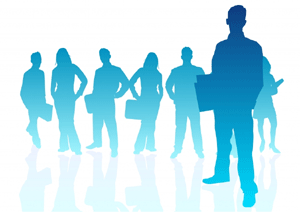 TERIMA KASIH
48